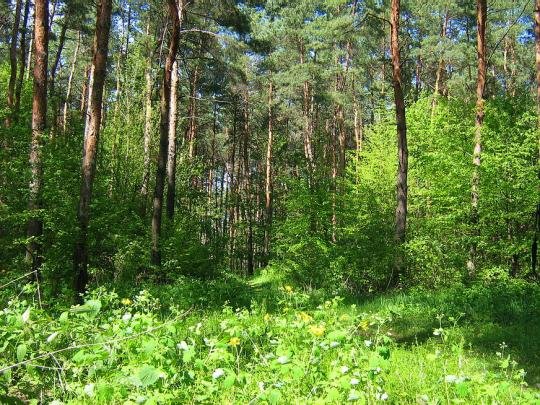 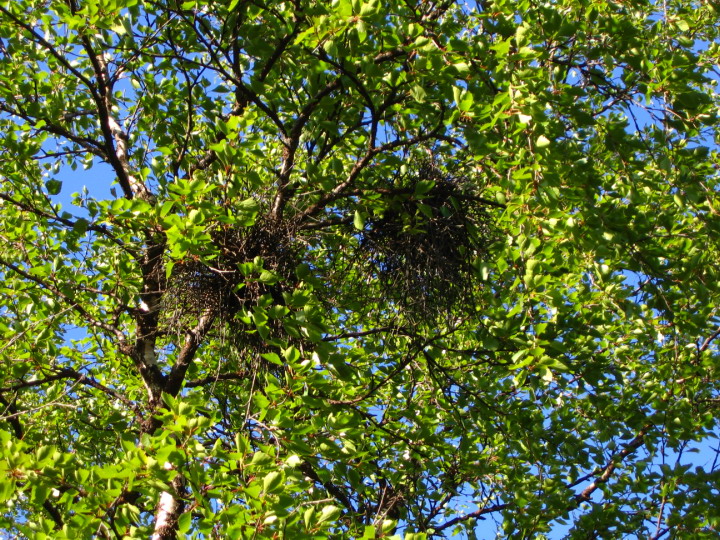 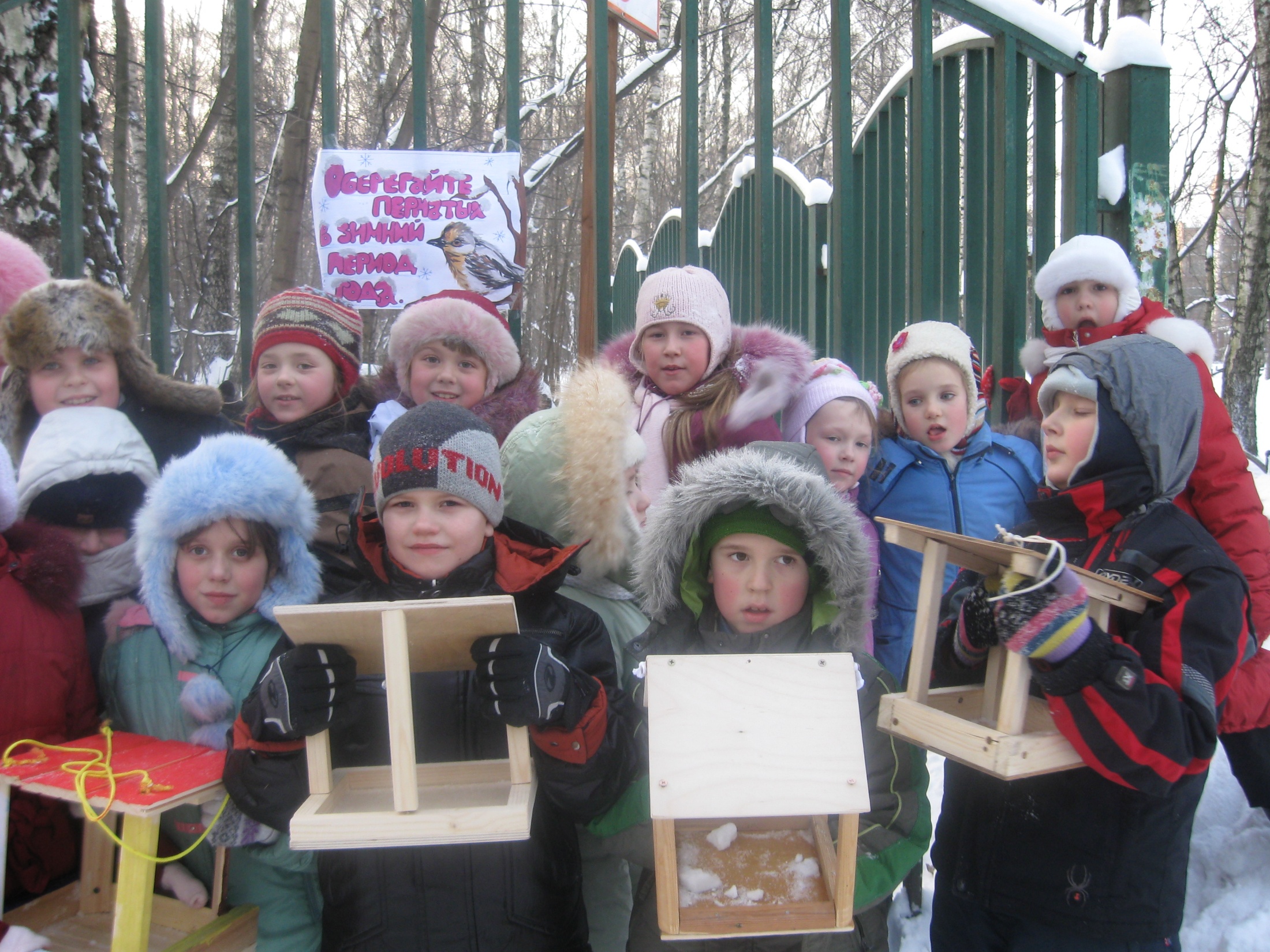 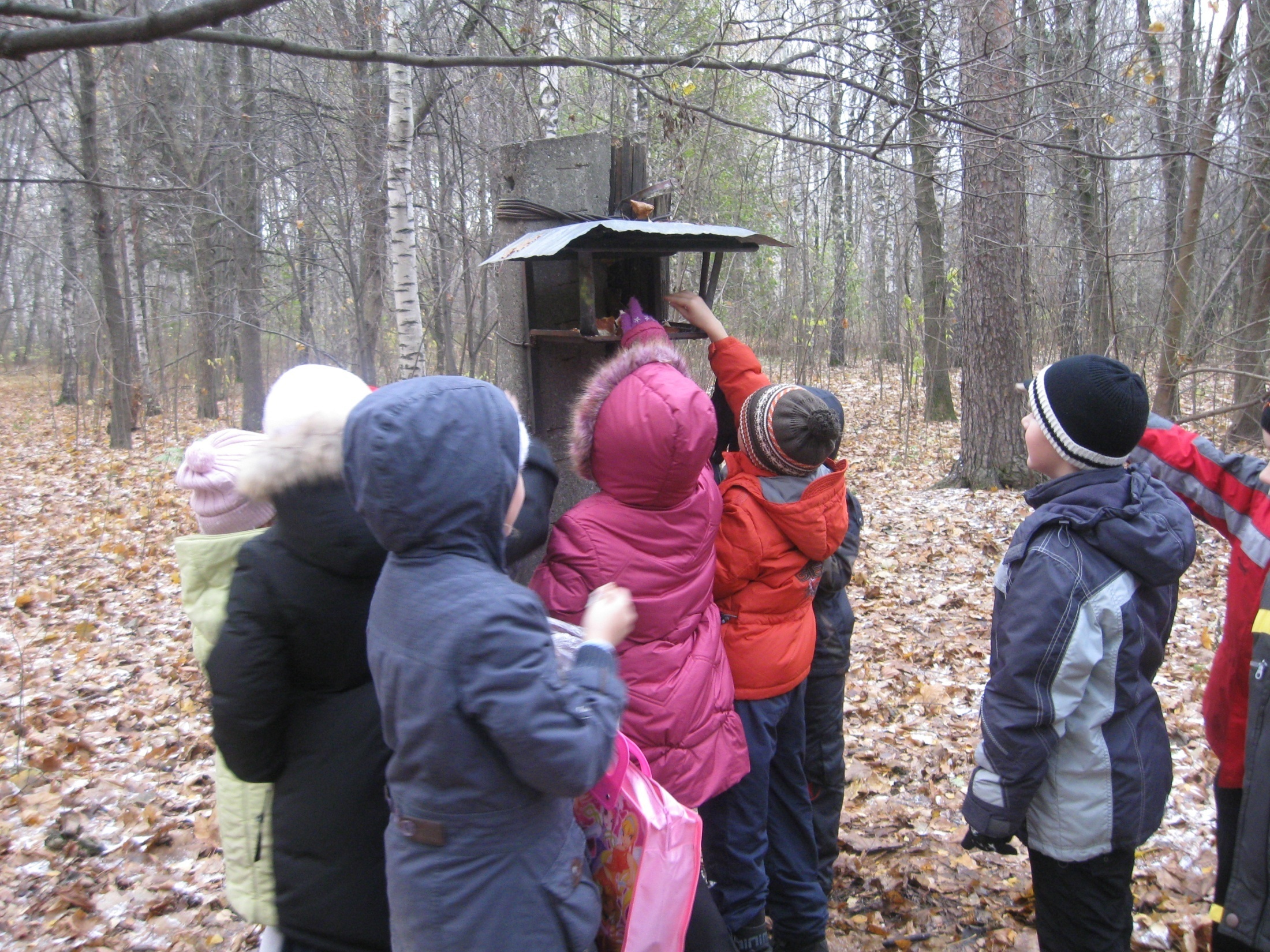 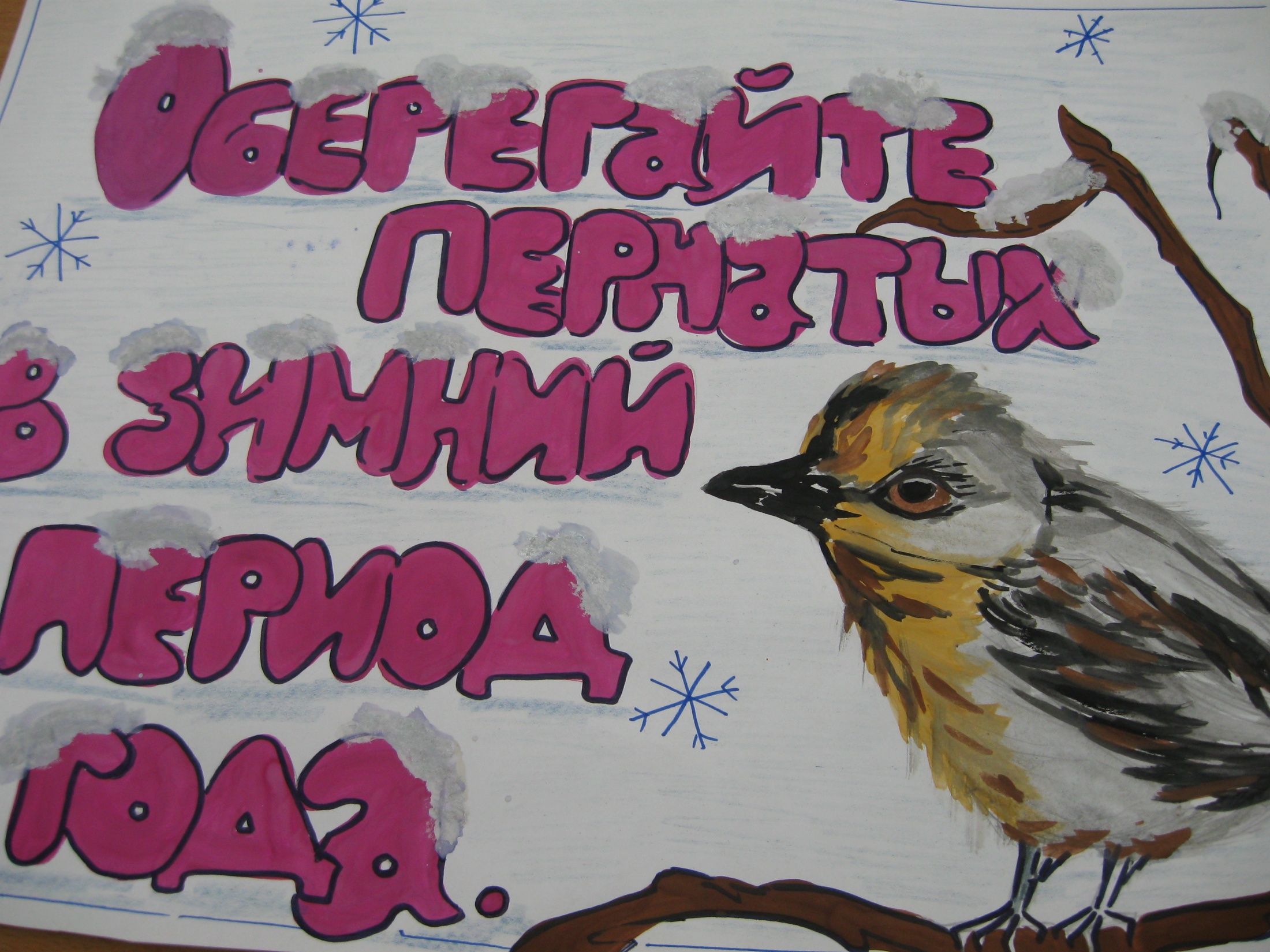 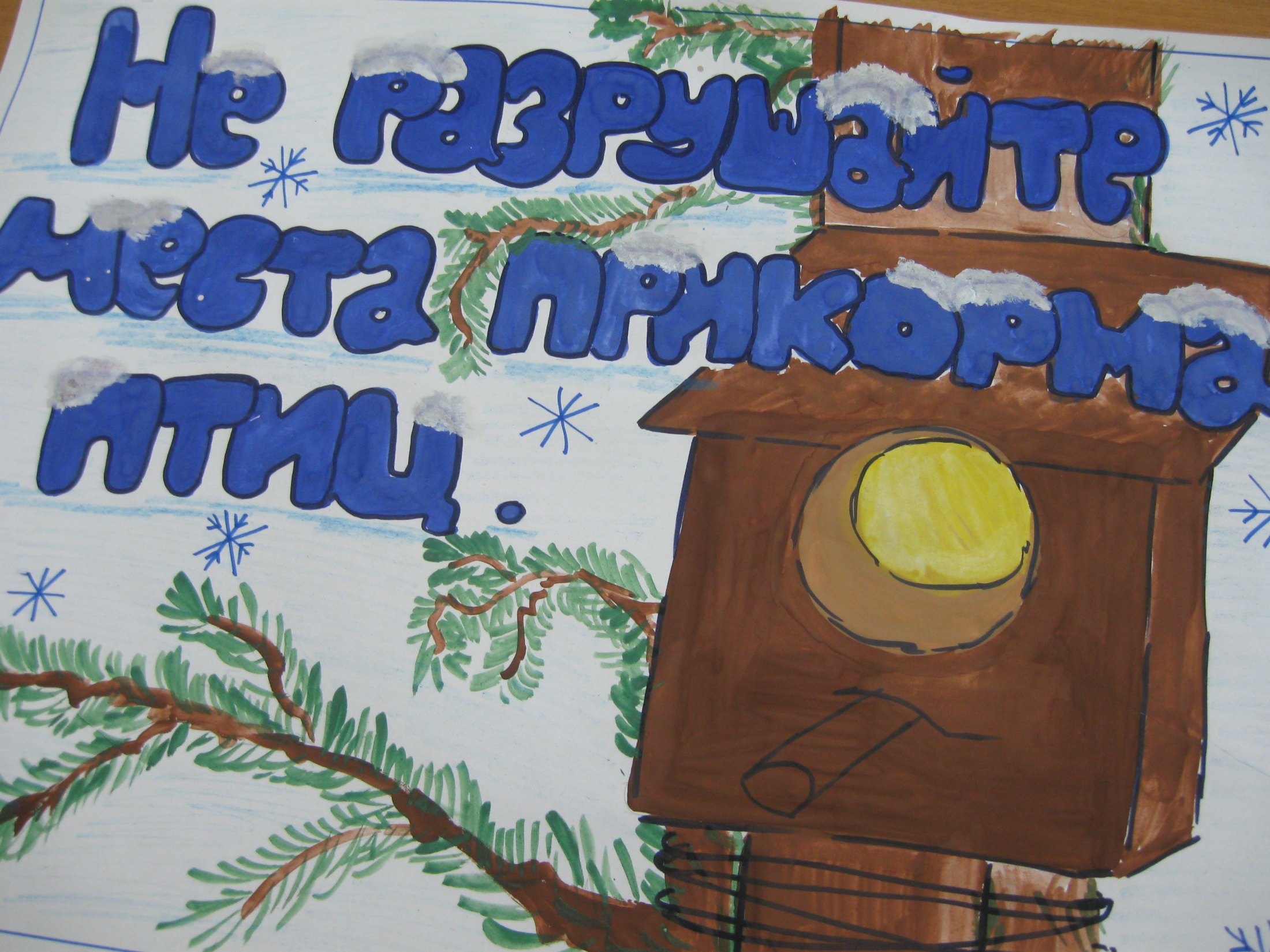 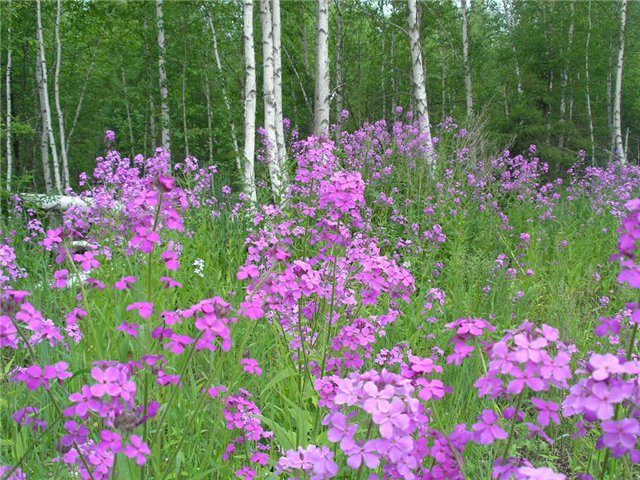 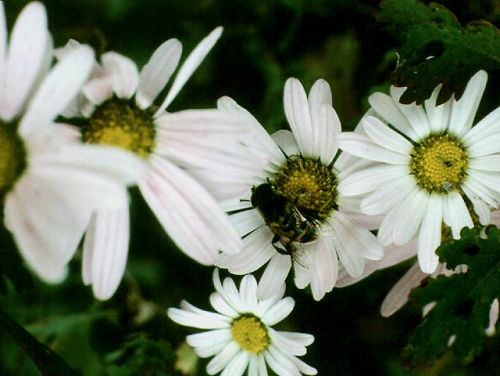 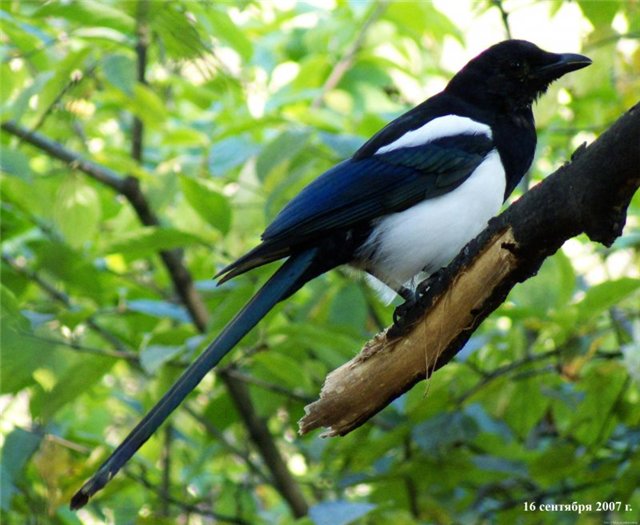 Правила поведения на природе:

Громко не разговаривай!

Не нарушай покой обитателей леса!

Не включай  музыку!

Не разоряй птичьих гнезд!

Зимой подкармливай птиц!

Цветы рвать нельзя!

Не лови насекомых!

В лесу, на берегу реки не оставляй после себя мусор!

Оберегай лес от пожара: не разжигай костров!

Любить природу - значит беречь ее!